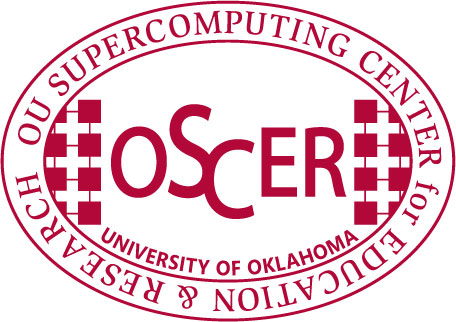 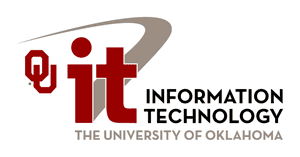 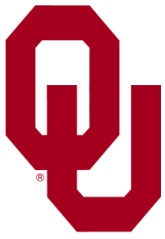 Parallel Programming & Cluster Computing Applications andTypes of Parallelism
Henry Neeman, Director
OU Supercomputing Center for Education & Research
University of Oklahoma Information Technology
Oklahoma Supercomputing Symposium, Tue Oct 5 2010
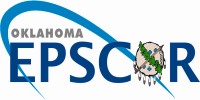 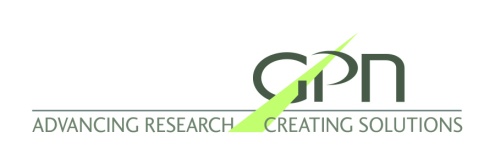 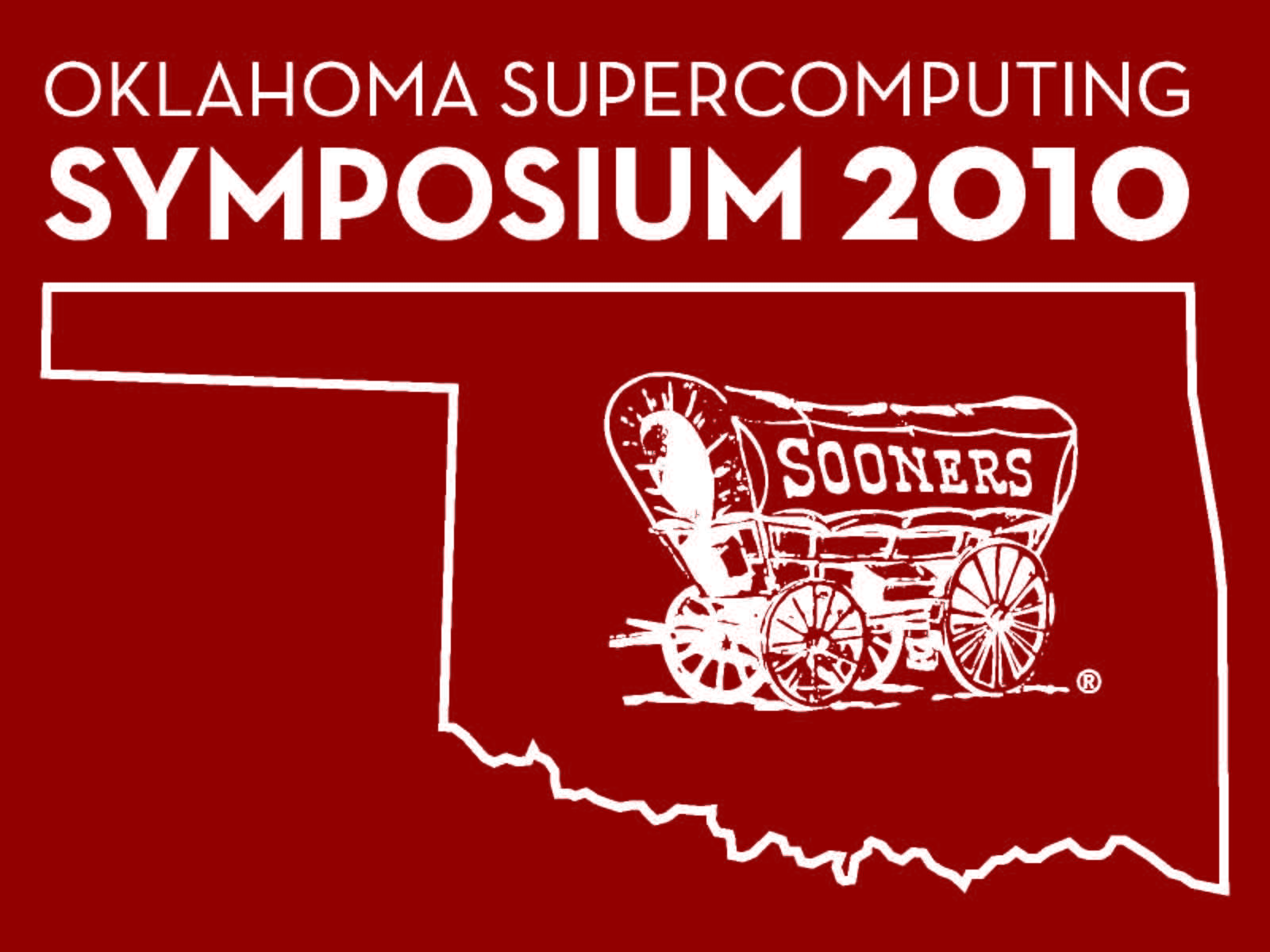 Outline
Monte Carlo: Client-Server
N-Body: Task Parallelism
Transport: Data Parallelism
Parallel &  Cluster: Applications & Parallelism Types
Oklahoma Supercomputing Symposium 2010
2
Monte Carlo:Client-Server
[1]
Embarrassingly Parallel
An application is known as embarrassingly parallel if its parallel implementation:
can straightforwardly be broken up into roughly equal amounts of work per processor, AND
has minimal parallel overhead (for example, communication among processors).
We love embarrassingly parallel applications, because they get near-perfect parallel speedup, sometimes with modest programming effort.
Embarrassingly parallel applications are also known as loosely coupled.
Parallel &  Cluster: Applications & Parallelism Types
Oklahoma Supercomputing Symposium 2010
4
Monte Carlo Methods
Monte Carlo is a European city where people gamble; that is, they play games of chance, which involve randomness.
Monte Carlo methods are ways of simulating (or otherwise calculating) physical phenomena based on randomness.
Monte Carlo simulations typically are embarrassingly parallel.
Parallel &  Cluster: Applications & Parallelism Types
Oklahoma Supercomputing Symposium 2010
5
Monte Carlo Methods: Example
Suppose you have some physical phenomenon. For example, consider High Energy Physics, in which we bang tiny particles together at incredibly high speeds.

BANG!
We want to know, say, the average properties of this phenomenon.
There are infinitely many ways that two particles can be banged together.
So, we can’t possibly simulate all of them.
Parallel &  Cluster: Applications & Parallelism Types
Oklahoma Supercomputing Symposium 2010
6
Monte Carlo Methods: Example
Suppose you have some physical phenomenon. For example, consider High Energy Physics, in which we bang tiny particles together at incredibly high speeds.

BANG!
There are infinitely many ways that two particles can be banged together.
So, we can’t possibly simulate all of them.
Instead, we can randomly choose a finite subset of these infinitely many ways and simulate only the subset.
Parallel &  Cluster: Applications & Parallelism Types
Oklahoma Supercomputing Symposium 2010
7
Monte Carlo Methods: Example
Suppose you have some physical phenomenon. For example, consider High Energy Physics, in which we bang tiny particles together at incredibly high speeds.

BANG!
There are infinitely many ways that two particles can be banged together.
We randomly choose a finite subset of these infinitely many ways and simulate only the subset.
The average of this subset will be close to the actual average.
Parallel &  Cluster: Applications & Parallelism Types
Oklahoma Supercomputing Symposium 2010
8
Monte Carlo Methods
In a Monte Carlo method, you randomly generate a large number of example cases (realizations) of a phenomenon, and then take the average of the properties of these realizations.
When the average of the realizations converges (that is, doesn’t change substantially if new realizations are generated), then the Monte Carlo simulation stops.
Parallel &  Cluster: Applications & Parallelism Types
Oklahoma Supercomputing Symposium 2010
9
MC: Embarrassingly Parallel
Monte Carlo simulations are embarrassingly parallel, because each realization is completely independent of all of the other realizations.
That is, if you’re going to run a million realizations, then:
you can straightforwardly break up into roughly 1M / Np chunks of realizations, one chunk for each of the Np processors, AND
the only parallel overhead (for example, communication) comes from tracking the average properties, which doesn’t have to happen very often.
Parallel &  Cluster: Applications & Parallelism Types
Oklahoma Supercomputing Symposium 2010
10
Serial Monte Carlo
Suppose you have an existing serial Monte Carlo simulation:
PROGRAM monte_carlo
  CALL read_input(…)
  DO realization = 1, number_of_realizations
    CALL generate_random_realization(…)
    CALL calculate_properties(…)
  END DO
  CALL calculate_average(…)
END PROGRAM monte_carlo
How would you parallelize this?
Parallel &  Cluster: Applications & Parallelism Types
Oklahoma Supercomputing Symposium 2010
11
Parallel Monte Carlo
PROGRAM monte_carlo
    [MPI startup]
  IF (my_rank == server_rank) THEN
    CALL read_input(…)
  END IF 
  CALL MPI_Bcast(…)
  DO realization = 1, number_of_realizations
    CALL generate_random_realization(…)
    CALL calculate_realization_properties(…)
    CALL calculate_local_running_average(...)
  END DO
  IF (my_rank == server_rank) THEN
            [collect properties]
  ELSE
            [send properties]
  END IF   
  CALL calculate_global_average_from_local_averages(…)
  CALL output_overall_average(...)
    [MPI shutdown]
END PROGRAM monte_carlo
Parallel &  Cluster: Applications & Parallelism Types
Oklahoma Supercomputing Symposium 2010
12
N-Body:Task Parallelism and Collective Communication
[2]
N Bodies
Parallel &  Cluster: Applications & Parallelism Types
Oklahoma Supercomputing Symposium 2010
14
N-Body Problems
An N-body problem is a problem involving N “bodies” –     that is, particles (that is, stars, atoms) – each of which applies a force to all of the others.
For example, if you have N stars, then each of the N stars exerts a force (gravity) on all of the other N–1 stars.
Likewise, if you have N atoms, then every atom exerts a force (nuclear) on all of the other N–1 atoms.
Parallel &  Cluster: Applications & Parallelism Types
Oklahoma Supercomputing Symposium 2010
15
1-Body Problem
When N is 1, you have a simple 1-Body Problem: a single particle, with no forces acting on it.
Given the particle’s position P and velocity V at some time t0, you can trivially calculate the particle’s position at time t0+Δt:
P(t0+Δt) = P(t0) + VΔt
V(t0+Δt) = V(t0)
Parallel &  Cluster: Applications & Parallelism Types
Oklahoma Supercomputing Symposium 2010
16
2-Body Problem
When N is 2, you have – surprise! – a 2-Body Problem: exactly 2 particles, each exerting a force that acts on the other.
The relationship between the 2 particles can be expressed as a differential equation that can be solved analytically, producing a closed-form solution.
So, given the particles’ initial positions and velocities, you can trivially calculate their positions and velocities at any later time.
Parallel &  Cluster: Applications & Parallelism Types
Oklahoma Supercomputing Symposium 2010
17
3-Body Problem
When N is 3, you have – surprise! – a 3-Body Problem: exactly 3 particles, each exerting a force that acts on the other.
The relationship between the 3 particles can be expressed as a differential equation that can be solved using an infinite series, producing a closed-form solution, due to Karl Fritiof Sundman in 1912.
However, in practice, the number of terms of the infinite series that you need to calculate to get a reasonable solution is so large that the infinite series is impractical, so you’re stuck with the generalized formulation.
Parallel &  Cluster: Applications & Parallelism Types
Oklahoma Supercomputing Symposium 2010
18
N-Body Problems (N > 3)
For N greater than 3 (and for N of 3 in practice), no one knows how to solve the equations to get a closed form solution.
So, numerical simulation is pretty much the only way to study groups of 3 or more bodies.
Popular applications of N-body codes include:
astronomy (that is, galaxy formation, cosmology);
chemistry (that is, protein folding, molecular dynamics).
Note that, for N bodies, there are on the order of N2 forces, denoted O(N2).
Parallel &  Cluster: Applications & Parallelism Types
Oklahoma Supercomputing Symposium 2010
19
N Bodies
Parallel &  Cluster: Applications & Parallelism Types
Oklahoma Supercomputing Symposium 2010
20
Force #1
A
Parallel &  Cluster: Applications & Parallelism Types
Oklahoma Supercomputing Symposium 2010
21
Force #2
A
Parallel &  Cluster: Applications & Parallelism Types
Oklahoma Supercomputing Symposium 2010
22
Force #3
A
Parallel &  Cluster: Applications & Parallelism Types
Oklahoma Supercomputing Symposium 2010
23
Force #4
A
Parallel &  Cluster: Applications & Parallelism Types
Oklahoma Supercomputing Symposium 2010
24
Force #5
A
Parallel &  Cluster: Applications & Parallelism Types
Oklahoma Supercomputing Symposium 2010
25
Force #6
A
Parallel &  Cluster: Applications & Parallelism Types
Oklahoma Supercomputing Symposium 2010
26
Force #N-1
A
Parallel &  Cluster: Applications & Parallelism Types
Oklahoma Supercomputing Symposium 2010
27
N-Body Problems
Given N bodies, each body exerts a force on all of the other    N – 1 bodies.
Therefore, there are N • (N – 1) forces in total.
You can also think of this as (N • (N – 1)) / 2 forces, in the sense that the force from particle A to particle B is the same (except in the opposite direction) as the force from particle B to particle A.
Parallel &  Cluster: Applications & Parallelism Types
Oklahoma Supercomputing Symposium 2010
28
Aside: Big-O Notation
Let’s say that you have some task to perform on a certain number of things, and that the task takes a certain amount of time to complete.
Let’s say that the amount of time can be expressed as a polynomial on the number of things to perform the task on.
For example, the amount of time it takes to read a book might be proportional to the number of words, plus the amount of time it takes to settle into your favorite easy chair.

C1 . N + C2
Parallel &  Cluster: Applications & Parallelism Types
Oklahoma Supercomputing Symposium 2010
29
Big-O: Dropping the Low Term
C1 . N + C2
When N is very large, the time spent settling into your easy chair becomes such a small proportion of the total time that it’s virtually zero.
So from a practical perspective, for large N, the polynomial reduces to:
C1 . N
In fact, for any polynomial, if N is large, then all of the terms except the highest-order term are irrelevant.
Parallel &  Cluster: Applications & Parallelism Types
Oklahoma Supercomputing Symposium 2010
30
Big-O: Dropping the Constant
C1 . N
Computers get faster and faster all the time. And there are many different flavors of computers, having many different speeds.
So, computer scientists don’t care about the constant, only about the order of the highest-order term of the polynomial.
They indicate this with Big-O notation:
O(N)
This is often said as: “of order N.”
Parallel &  Cluster: Applications & Parallelism Types
Oklahoma Supercomputing Symposium 2010
31
N-Body Problems
Given N bodies, each body exerts a force on all of the other    N – 1 bodies.
Therefore, there are N • (N – 1) forces total.
In Big-O notation, that’s O(N2) forces.
So, calculating the forces takes O(N2) time to execute.
But, there are only N particles, each taking up the same amount of memory, so we say that N-body codes are of:
O(N)  spatial complexity (memory)
O(N2) time complexity
Parallel &  Cluster: Applications & Parallelism Types
Oklahoma Supercomputing Symposium 2010
32
O(N2) Forces
A
Note that this picture shows only the forces between A and everyone else.
Parallel &  Cluster: Applications & Parallelism Types
Oklahoma Supercomputing Symposium 2010
33
How to Calculate?
Whatever your physics is, you have some function, F(A,B), that expresses the force between two bodies A and B.
For example, for stars and galaxies,
    F(A,B) = G · mA · mB / dist(A,B)2
where G is the gravitational constant and m is the mass of the body in question.
If you have all of the forces for every pair of particles, then you can calculate their sum, obtaining the force on every particle.
From that, you can calculate every particle’s new position and velocity.
Parallel &  Cluster: Applications & Parallelism Types
Oklahoma Supercomputing Symposium 2010
34
How to Parallelize?
Okay, so let’s say you have a nice serial (single-CPU) code that does an N-body calculation.
How are you going to parallelize it?
You could:
have a server feed particles to processes;
have a server feed interactions to processes;
have each process decide on its own subset of the particles, and then share around the forces;
have each process decide its own subset of the interactions, and then share around the forces.
Parallel &  Cluster: Applications & Parallelism Types
Oklahoma Supercomputing Symposium 2010
35
Do You Need a Master?
Let’s say that you have N bodies, and therefore you have        ½ N (N - 1) interactions (every particle interacts with all of the others, but you don’t need to calculate both A  B and B  A).
Do you need a server?
Well, can each processor determine, on its own, either           (a) which of the bodies to process, or (b) which of the interactions to process?
If the answer is yes, then you don’t need a server.
Parallel &  Cluster: Applications & Parallelism Types
Oklahoma Supercomputing Symposium 2010
36
Parallelize How?
Suppose you have Np processors.
Should you parallelize:
by assigning a subset of N / Np of the bodies to each processor, OR
by assigning a subset of ½ N (N - 1) / Np of the interactions to each processor?
Parallel &  Cluster: Applications & Parallelism Types
Oklahoma Supercomputing Symposium 2010
37
Data vs. Task Parallelism
Data Parallelism means parallelizing by giving a subset of the data to each process, and then each process performs the same tasks on the different subsets of data.
Task Parallelism means parallelizing by giving a subset of the tasks to each process, and then each process performs a different subset of tasks on the same data.
Parallel &  Cluster: Applications & Parallelism Types
Oklahoma Supercomputing Symposium 2010
38
Data Parallelism for N-Body?
If you parallelize an N-body code by data, then each processor gets N / Np pieces of data.
For example, if you have 8 bodies and 2 processors, then:
P0 gets the first 4 bodies;
P1 gets the second 4 bodies.
But, every piece of data (that is, every body) has to interact with every other piece of data, to calculate the forces.
So, every processor will have to send all of its data to all of the other processors, for every single interaction that it calculates.
That’s a lot of communication!
Parallel &  Cluster: Applications & Parallelism Types
Oklahoma Supercomputing Symposium 2010
39
Task Parallelism for N-body?
If you parallelize an N-body code by task, then each processor gets all of the pieces of data that describe the particles (for example, positions, velocities, masses).
Then, each processor can calculate its subset of the interaction forces on its own, without talking to any of the other processors.
But, at the end of the force calculations, everyone has to share all of the forces that have been calculated, so that each particle ends up with the total force that acts on it (global reduction).
Parallel &  Cluster: Applications & Parallelism Types
Oklahoma Supercomputing Symposium 2010
40
MPI_Reduce
Here’s the syntax for MPI_Reduce:
  MPI_Reduce(sendbuffer, recvbuffer,
   count, datatype, operation,
   root, communicator);
For example, to do a sum over all of the particle forces:
  MPI_Reduce(
    local_particle_force_sum,
    global_particle_force_sum,
    number_of_particles,
    MPI_DOUBLE, MPI_SUM,
    server_process, MPI_COMM_WORLD);
Parallel &  Cluster: Applications & Parallelism Types
Oklahoma Supercomputing Symposium 2010
41
Sharing the Result
In the N-body case, we don’t want just one processor to know the result of the sum, we want every processor to know.
So, we could do a reduce followed immediately by a broadcast.
But, MPI gives us a routine that packages all of that for us: MPI_Allreduce.
MPI_Allreduce is just like MPI_Reduce except that every process gets the result (so we drop the server_process argument).
Parallel &  Cluster: Applications & Parallelism Types
Oklahoma Supercomputing Symposium 2010
42
MPI_Allreduce
Here’s the syntax for MPI_Allreduce:
  MPI_Allreduce(sendbuffer,
    recvbuffer, count, datatype,
    operation, communicator);
For example, to do a sum over all of the particle forces:
  MPI_Allreduce(
    local_particle_force_sum,
    global_particle_force_sum,
    number_of_particles,
    MPI_DOUBLE, MPI_SUM,
    MPI_COMM_WORLD);
Parallel &  Cluster: Applications & Parallelism Types
Oklahoma Supercomputing Symposium 2010
43
Collective Communications
A collective communication is a communication that is shared among many processes, not just a sender and a receiver.
MPI_Reduce and MPI_Allreduce are collective communications.
Others include: broadcast, gather/scatter, all-to-all.
Parallel &  Cluster: Applications & Parallelism Types
Oklahoma Supercomputing Symposium 2010
44
Collectives Are Expensive
Collective communications are very expensive relative to point-to-point communications, because so much more communication has to happen.
But, they can be much cheaper than doing zillions of point-to-point communications, if that’s the alternative.
Parallel &  Cluster: Applications & Parallelism Types
Oklahoma Supercomputing Symposium 2010
45
Transport:Data Parallelism
[2]
What is a Simulation?
All physical science ultimately is expressed as calculus (for example, differential equations).
Except in the simplest (uninteresting) cases, equations based on calculus can’t be directly solved on a computer.
Therefore, all physical science on computers has to be approximated.
Parallel &  Cluster: Applications & Parallelism Types
Oklahoma Supercomputing Symposium 2010
47
I Want the Area Under This Curve!
How can I get the area under this curve?
Parallel &  Cluster: Applications & Parallelism Types
Oklahoma Supercomputing Symposium 2010
48
{
Δx
A Riemann Sum
Area under the curve  ≈
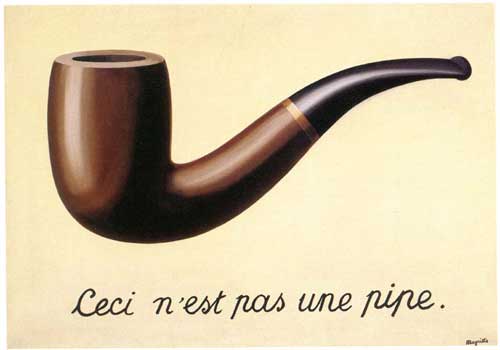 [3]
yi
Ceci n’est pas un area under the curve: it’s approximate!
Parallel &  Cluster: Applications & Parallelism Types
Oklahoma Supercomputing Symposium 2010
49
{
Δx
A Riemann Sum
Area under the curve  ≈
yi
Ceci n’est pas un area under the curve: it’s approximate!
Parallel &  Cluster: Applications & Parallelism Types
Oklahoma Supercomputing Symposium 2010
50
{
Δx
A Better Riemann Sum
Area under the curve  ≈
yi
More, smaller rectangles produce a better approximation.
Parallel &  Cluster: Applications & Parallelism Types
Oklahoma Supercomputing Symposium 2010
51
The Best Riemann Sum
Area under the curve  =
Infinitely many infinitesimally small rectangles produce the area.
Parallel &  Cluster: Applications & Parallelism Types
Oklahoma Supercomputing Symposium 2010
52
The Best Riemann Sum
Area under the curve  =
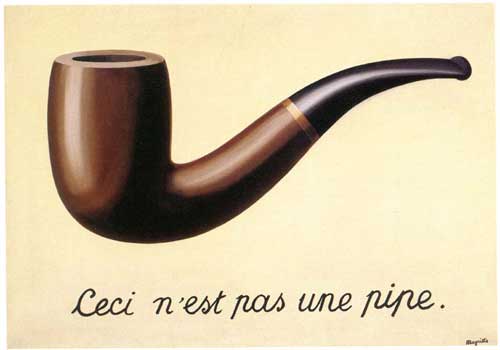 In the limit, infinitely many infinitesimally small rectangles produce the correct area.
Parallel &  Cluster: Applications & Parallelism Types
Oklahoma Supercomputing Symposium 2010
53
Differential Equations
A differential equation is an equation in which differentials (for example, dx) appear as variables.
Most physics is best expressed as differential equations.
Very simple differential equations can be solved in “closed form,” meaning that a bit of algebraic manipulation gets the exact answer.
Interesting differential equations, like the ones governing interesting physics, can’t be solved in close form.
Solution: approximate!
Parallel &  Cluster: Applications & Parallelism Types
Oklahoma Supercomputing Symposium 2010
54
A Discrete Mesh of Data
Data live here!
Parallel &  Cluster: Applications & Parallelism Types
Oklahoma Supercomputing Symposium 2010
55
A Discrete Mesh of Data
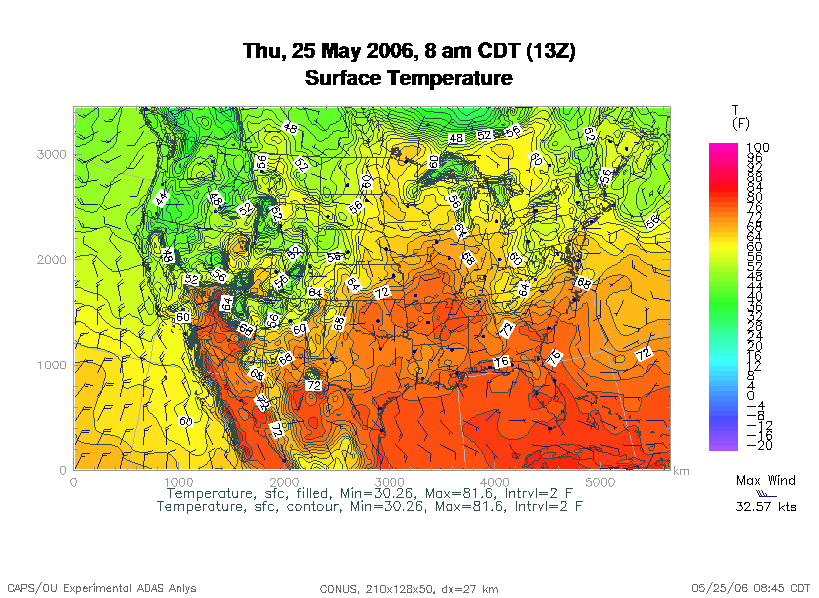 Data live here!
Parallel &  Cluster: Apps & Par Types
BWUPEP2010, UIUC, May 23 - June 4 2010
56
Finite Difference
A typical (though not the only) way of approximating the solution of a differential equation is through finite differencing: convert each dx (infinitely thin) into a Δx (has finite width).
Parallel &  Cluster: Applications & Parallelism Types
Oklahoma Supercomputing Symposium 2010
57
Navier-Stokes Equation
Differential Equation
Finite Difference Equation
The Navier-Stokes equations governs the movement of fluids (water, air, etc).
Parallel &  Cluster: Applications & Parallelism Types
Oklahoma Supercomputing Symposium 2010
58
Cartesian Coordinates
y
x
Parallel &  Cluster: Applications & Parallelism Types
Oklahoma Supercomputing Symposium 2010
59
Structured Mesh
A structured mesh is like the mesh on the previous slide. It’s nice and regular and rectangular, and can be stored in a standard Fortran or C or C++ array of the appropriate dimension and shape.
Parallel &  Cluster: Applications & Parallelism Types
Oklahoma Supercomputing Symposium 2010
60
Flow in Structured Meshes
When calculating flow in a structured mesh, you typically use a finite difference equation, like so:
    unewi,j =
        F(t, uoldi,j,
           uoldi-1,j, uoldi+1,j, uoldi,j-1, uoldi,j+1)
for some function F, where uoldi,j is at time t and unewi,j is at time t + t.
In other words, you calculate the new value of ui,j, based on its old value as well as the old values of its immediate neighbors.
Actually, it may use neighbors a few farther away.
Parallel &  Cluster: Applications & Parallelism Types
Oklahoma Supercomputing Symposium 2010
61
Ghost Boundary Zones
Parallel &  Cluster: Applications & Parallelism Types
Oklahoma Supercomputing Symposium 2010
62
Ghost Boundary Zones
We want to calculate values in the part of the mesh that we care about, but to do that, we need values on the boundaries.
For example, to calculate unew1,1, you need uold0,1 and uold1,0.
Ghost boundary zones are mesh zones that aren’t really part of the problem domain that we care about, but that hold boundary data for calculating the parts that we do care about.
Parallel &  Cluster: Applications & Parallelism Types
Oklahoma Supercomputing Symposium 2010
63
Using Ghost Boundary Zones
A good basic algorithm for flow that uses ghost boundary zones is:
DO timestep = 1, number_of_timesteps
  CALL fill_ghost_boundary(…)
  CALL advance_to_new_from_old(…)
END DO
This approach generally works great on a serial code.
Parallel &  Cluster: Applications & Parallelism Types
Oklahoma Supercomputing Symposium 2010
64
Ghost Boundary Zones in MPI
What if you want to parallelize a Cartesian flow code in MPI?
You’ll need to:
decompose the mesh into submeshes;
figure out how each submesh talks to its neighbors.
Parallel &  Cluster: Applications & Parallelism Types
Oklahoma Supercomputing Symposium 2010
65
Data Decomposition
Parallel &  Cluster: Applications & Parallelism Types
Oklahoma Supercomputing Symposium 2010
66
Data Decomposition
We want to split the data into chunks of equal size, and give each chunk to a processor to work on.
Then, each processor can work independently of all of the others, except when it’s exchanging boundary data with its neighbors.
Parallel &  Cluster: Applications & Parallelism Types
Oklahoma Supercomputing Symposium 2010
67
MPI_Cart_*
MPI supports exactly this kind of calculation, with a set of functions MPI_Cart_*:
 MPI_Cart_create
 MPI_Cart_coords
 MPI_Cart_shift
These routines create and describe a new communicator, one that replaces MPI_COMM_WORLD in your code.
Parallel &  Cluster: Applications & Parallelism Types
Oklahoma Supercomputing Symposium 2010
68
MPI_Sendrecv
MPI_Sendrecv is just like an MPI_Send followed by an MPI_Recv, except that it’s much better than that.
With MPI_Send and MPI_Recv, these are your choices:
Everyone calls MPI_Recv, and then everyone calls MPI_Send.
Everyone calls MPI_Send, and then everyone calls MPI_Recv.
Some call MPI_Send while others call MPI_Recv, and then they swap roles.
Parallel &  Cluster: Applications & Parallelism Types
Oklahoma Supercomputing Symposium 2010
69
Why not Recv then Send?
Suppose that everyone calls MPI_Recv, and then everyone calls MPI_Send.
    MPI_Recv(incoming_data, ...);
    MPI_Send(outgoing_data, ...);
Well, these routines are blocking, meaning that the communication has to complete before the process can continue on farther into the program.
That means that, when everyone calls MPI_Recv, they’re waiting for someone else to call MPI_Send.
We call this deadlock.
Officially, the MPI standard forbids this approach.
Parallel &  Cluster: Applications & Parallelism Types
Oklahoma Supercomputing Symposium 2010
70
Why not Send then Recv?
Suppose that everyone calls MPI_Send, and then everyone calls MPI_Recv:
    MPI_Send(outgoing_data, ...);
    MPI_Recv(incoming_data, ...);
Well, this will only work if there’s enough buffer space available to hold everyone’s messages until after everyone is done sending.
Sometimes, there isn’t enough buffer space.
Officially, the MPI standard allows MPI implementers to support this, but it’s not part of the official MPI standard; that is, a particular MPI implementation doesn’t have to allow it.
Parallel &  Cluster: Applications & Parallelism Types
Oklahoma Supercomputing Symposium 2010
71
Alternate Send and Recv?
Suppose that some processors call MPI_Send while others call MPI_Recv, and then they swap roles:
  if ((my_rank % 2) == 0) {
    MPI_Send(outgoing_data, ...);
    MPI_Recv(incoming_data, ...);
  }
  else {
    MPI_Recv(incoming_data, ...);
    MPI_Send(outgoing_data, ...);
  }
This will work, and is sometimes used, but it can be painful to manage – especially if you have an odd number of processors.
Parallel &  Cluster: Applications & Parallelism Types
Oklahoma Supercomputing Symposium 2010
72
MPI_Sendrecv
MPI_Sendrecv allows each processor to simultaneously send to one processor and receive from another.
For example, P1 could send to P0 while simultaneously receiving from P2 .
This is exactly what we need in Cartesian flow: we want the boundary data to come in from the east while we send boundary data out to the west, and then vice versa.
These are called shifts.
Parallel &  Cluster: Applications & Parallelism Types
Oklahoma Supercomputing Symposium 2010
73
MPI_Sendrecv
MPI_Sendrecv(
    westward_send_buffer,
    westward_send_size, MPI_REAL,
    west_neighbor_process, westward_tag,
    westward_recv_buffer,
    westward_recv_size, MPI_REAL,
    east_neighbor_process, westward_tag,
    cartesian_communicator, mpi_status);
This call sends to west_neighbor_process the data in westward_send_buffer, and     at the same time receives from east_neighbor_process a bunch of data that end up in westward_recv_buffer.
Parallel &  Cluster: Applications & Parallelism Types
Oklahoma Supercomputing Symposium 2010
74
Why MPI_Sendrecv?
The advantage of MPI_Sendrecv is that it allows us the luxury of no longer having to worry about who should send when and who should receive when.
This is exactly what we need in Cartesian flow: we want the boundary information to come in from the east while we send boundary information out to the west – without us having to worry about deciding who should do what to who when.
Parallel &  Cluster: Applications & Parallelism Types
Oklahoma Supercomputing Symposium 2010
75
MPI_Sendrecv
Concept
in Principle
Concept
in practice
Parallel &  Cluster: Applications & Parallelism Types
Oklahoma Supercomputing Symposium 2010
76
MPI_Sendrecv
Concept
in practice
Actual
Implementation
westward_recv_buffer
westward_send_buffer
Parallel &  Cluster: Applications & Parallelism Types
Oklahoma Supercomputing Symposium 2010
77
What About Edges and Corners?
If your numerical method involves faces, edges and/or corners, don’t despair.
It turns out that, if you do the following, you’ll handle those correctly:
When you send, send the entire ghost boundary’s worth, including the ghost boundary of the part you’re sending.
Do in this order:
all east-west;
all north-south;
all up-down.
At the end, everything will be in the correct place.
Parallel &  Cluster: Applications & Parallelism Types
Oklahoma Supercomputing Symposium 2010
78
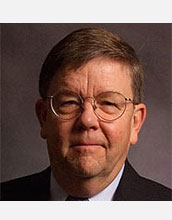 OK Supercomputing Symposium 2010
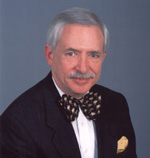 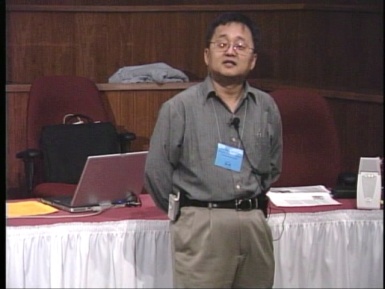 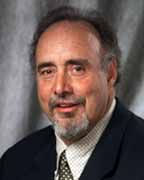 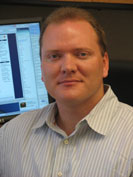 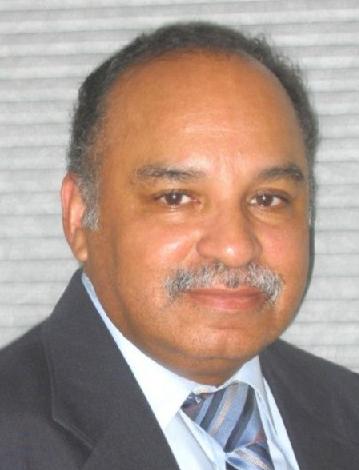 2003 Keynote:
Peter Freeman
NSF
Computer & Information
Science & Engineering
Assistant Director
2004 Keynote:
Sangtae Kim
NSF Shared 
Cyberinfrastructure
Division Director
2006 Keynote:
Dan Atkins
Head of NSF’s
Office of
Cyberinfrastructure
2005 Keynote:
Walt Brooks
NASA Advanced
Supercomputing
Division Director
2007 Keynote:
Jay Boisseau
Director
Texas Advanced
Computing Center
U. Texas Austin
2008 Keynote:     José Munoz     Deputy Office Director/ Senior Scientific Advisor NSF Office of Cyberinfrastructure
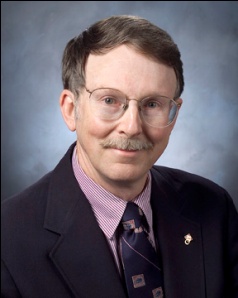 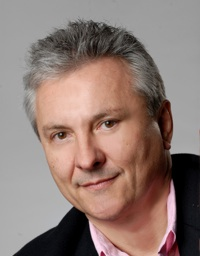 2010 Keynote
Horst Simon, Director
National Energy Research Scientific Computing Center
FREE! Wed Oct 6 2010 @ OU
Over 235 registratons already!
Over 150 in the first day, over 200 in the first week, over 225 in the first month.
http://symposium2010.oscer.ou.edu/
2009 Keynote: Douglass Post  Chief Scientist         US Dept of Defense       HPC Modernization Program
Parallel & Cluster: Applications & Parallelism Types
Oklahoma Supercomputing Symposium 2010
79
Thanks for your attention!Questions?www.oscer.ou.edu
References
[1] http://en.wikipedia.org/wiki/Monte_carlo_simulation
[2] http://en.wikipedia.org/wiki/N-body_problem
[3] http://lostbiro.com/blog/wp-content/uploads/2007/10/Magritte-Pipe.jpg
Parallel &  Cluster: Applications & Parallelism Types
Oklahoma Supercomputing Symposium 2010
81